‘Hymn Sheet’ 2011 Event Planner (current as at today’s date)
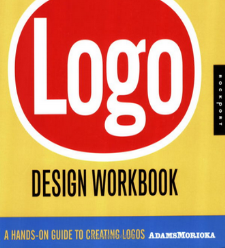 Vision:  Become the UK’s  XXXXXXX organisation– with a turn-over in excess of £XXXXX & a pbt of at least XX% within the next timeframe.
Key Achievements Attained - 2010.
Recovered from 2008  position.
Restructured to enable the company to survive in the worst recession since the 1930s.
Key Goals  -   (we will be ‘winning’ for the year if we)
Increase our turnover to £XXX by 31 Dec 
Grow our client based by XX% by 31 Dec and gain X key accounts/ X per quarter
Have a successful  fill in the blank celebration by DATE
Key  Goals for 2011 – Sales
Grow existing client revenue by XX%
Gain XX key accounts (one per quarter)
Increase turnover to £4 million
Key  Goals for 2011 – FInance
Grow gross margin to over XX%
Grow pbt to over XX%
Accrue £XXXk in cash (3 months supply)
Key  Goals for 2011 – Operations
100% availability 365 – 24/7
Move to cloud computing by 1st Quarter
BPR key processes by 31 Dec
Key  Goals – Marketing
Generate XX sales opportunities
Create XX new customers per month
Key  Goals 2011 – People
Gain  & maintain core skills in each role.
Gain value added skills based of each Employee’s Skills Gaps Analysis.
Have a successful  Company Celebration.
Key  Goals 2011– Admin
Office refurbishment by September.
Implement fully mobile working environment by Dec.
Governing values
Do our best (bring value to everything we touch)
Do what is right
Treat others as we wish to be treated
Enjoy ourselves (have some fun).
Key Principles
Do the fundamentals perfectly.
Honesty, Integrity, & Trust
Excellence
Having courage to always do the right things
Theme for 2011 – Focus on each person personal and professional development